The Incarnation of Christ
John 14:8-11
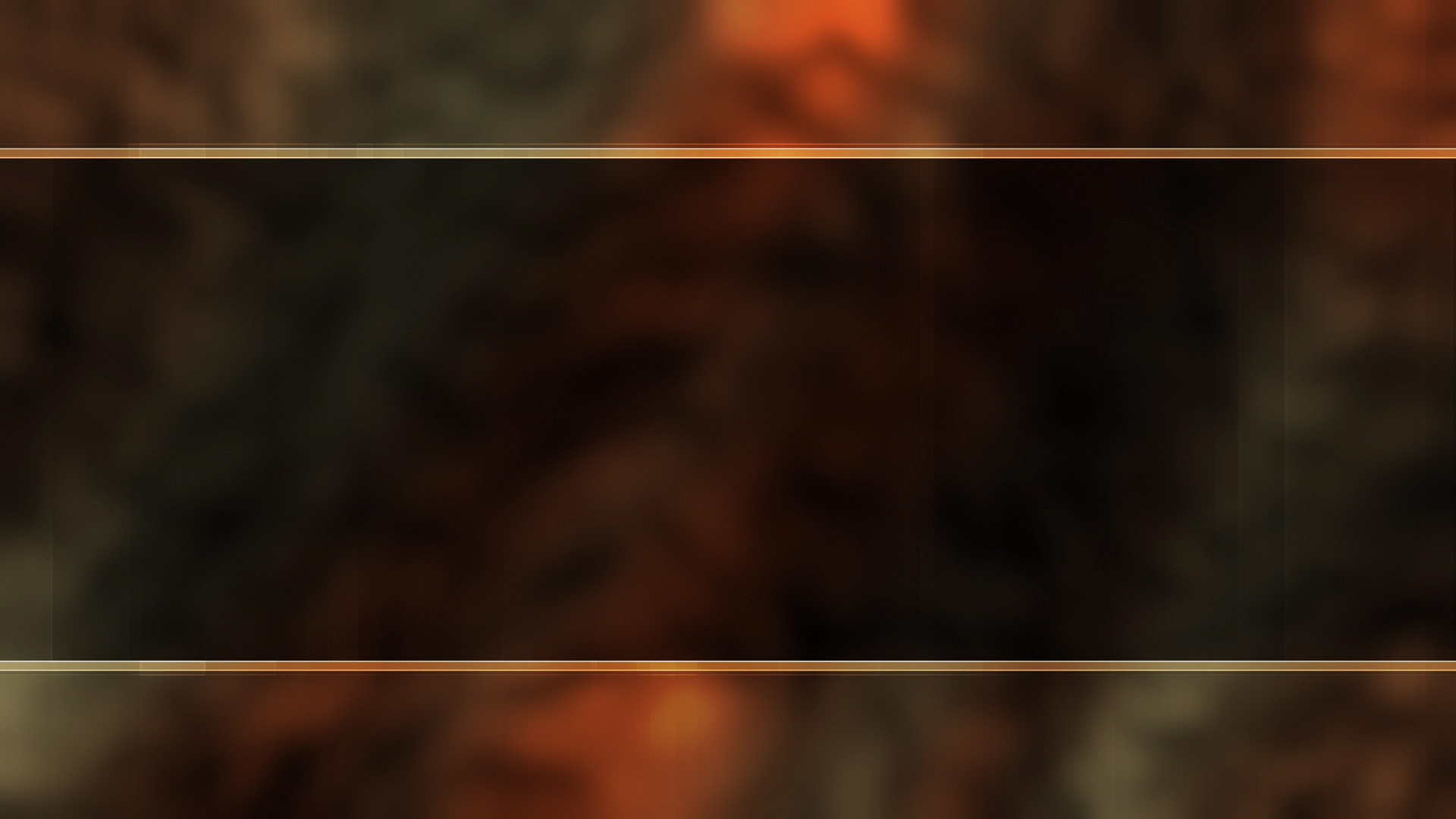 The Incarnation Of Christ

Why Did Jesus 
Come To Earth?
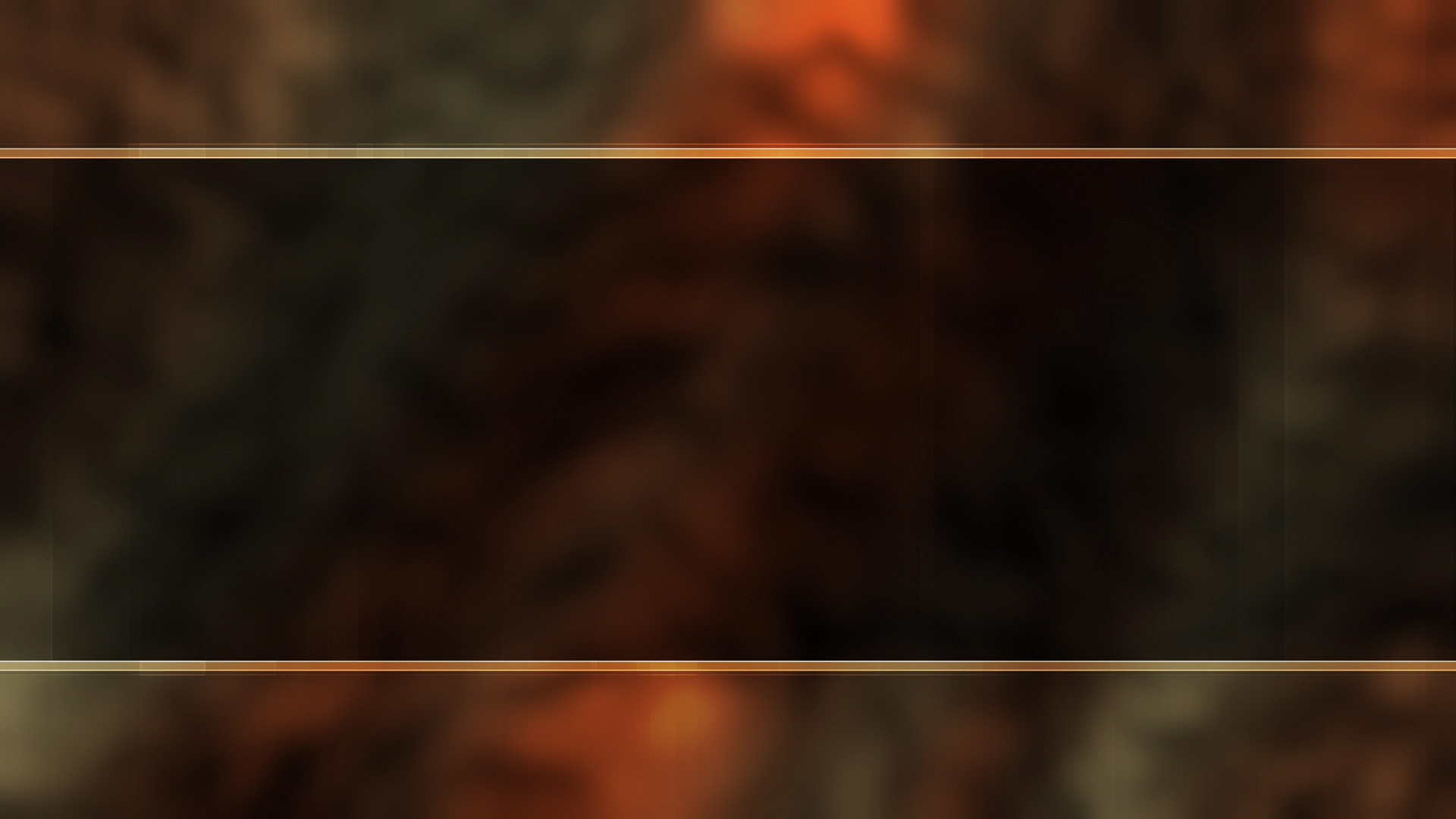 To Reveal The Father
John 14:8-11

God is love! (1 John 4:8)
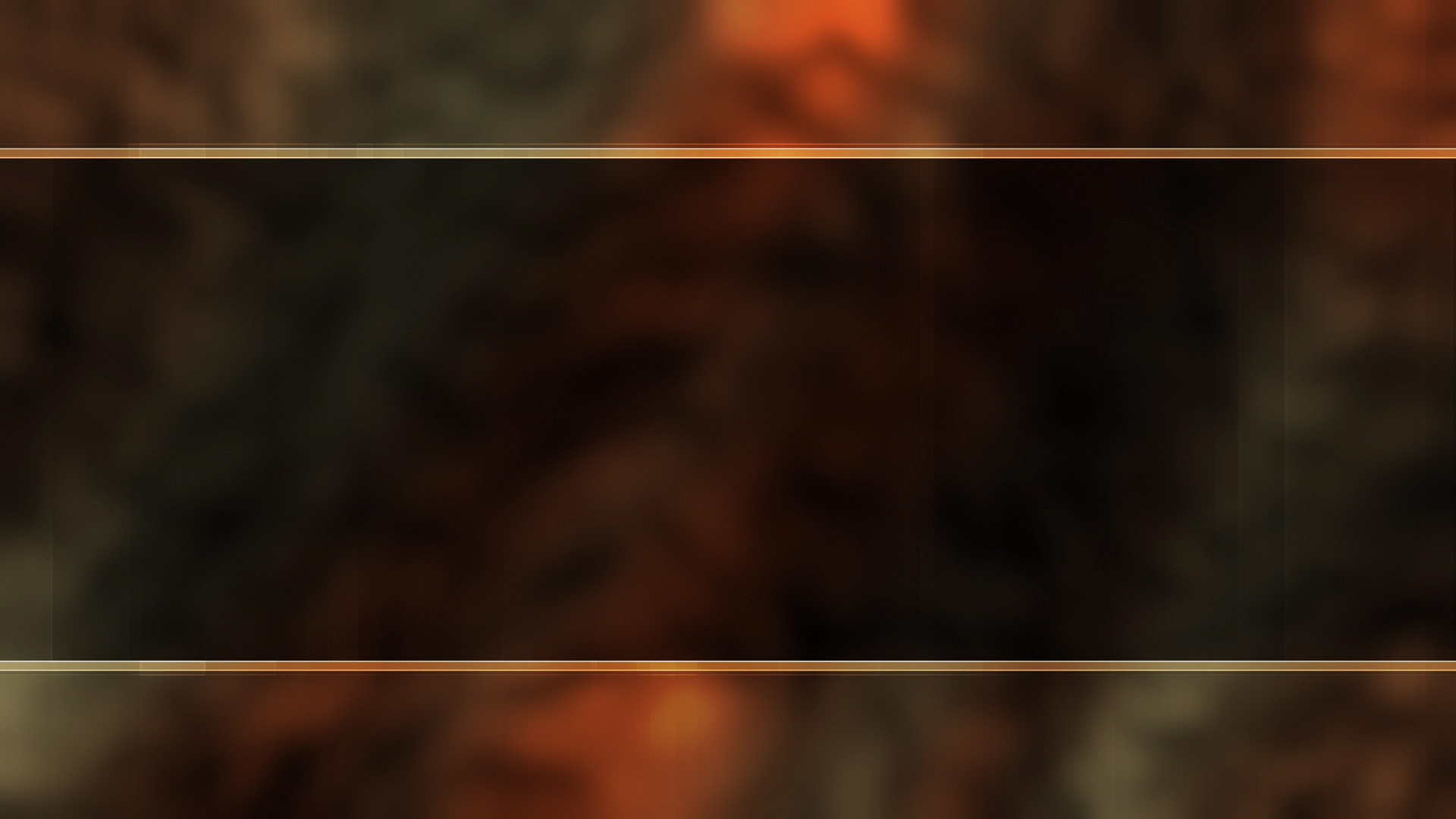 To Do God’s Will
Hebrews 10:5-9

To Bring In The New Covenant
(Gen. 3:15; Gen. 12:3; Heb. 9:15-17; 8:8-12)

Salvation Based On God’s Grace
(John 1:17; Rom. 5:15-17)
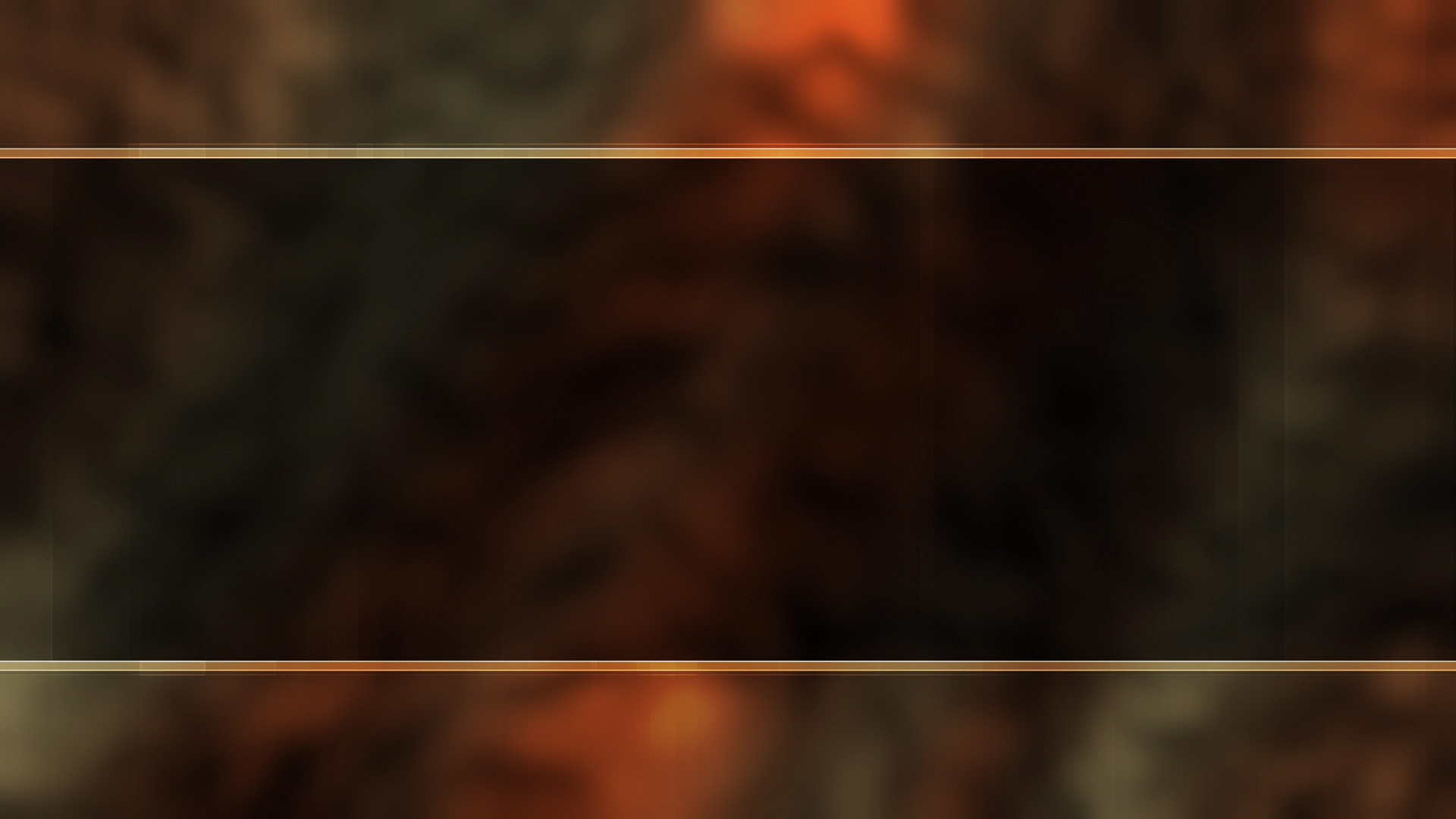 To Fulfill Prophecy
Luke 4:17-21
Luke 24:26-27, 44

A Few Of The Prophecies Fulfilled By Christ
Psalm 2:7 / Matthew 3:17
Isaiah 9:1-2 / Matthew 4:13ff
Psalm 78:2 / Matthew 13:34
Isaiah 53
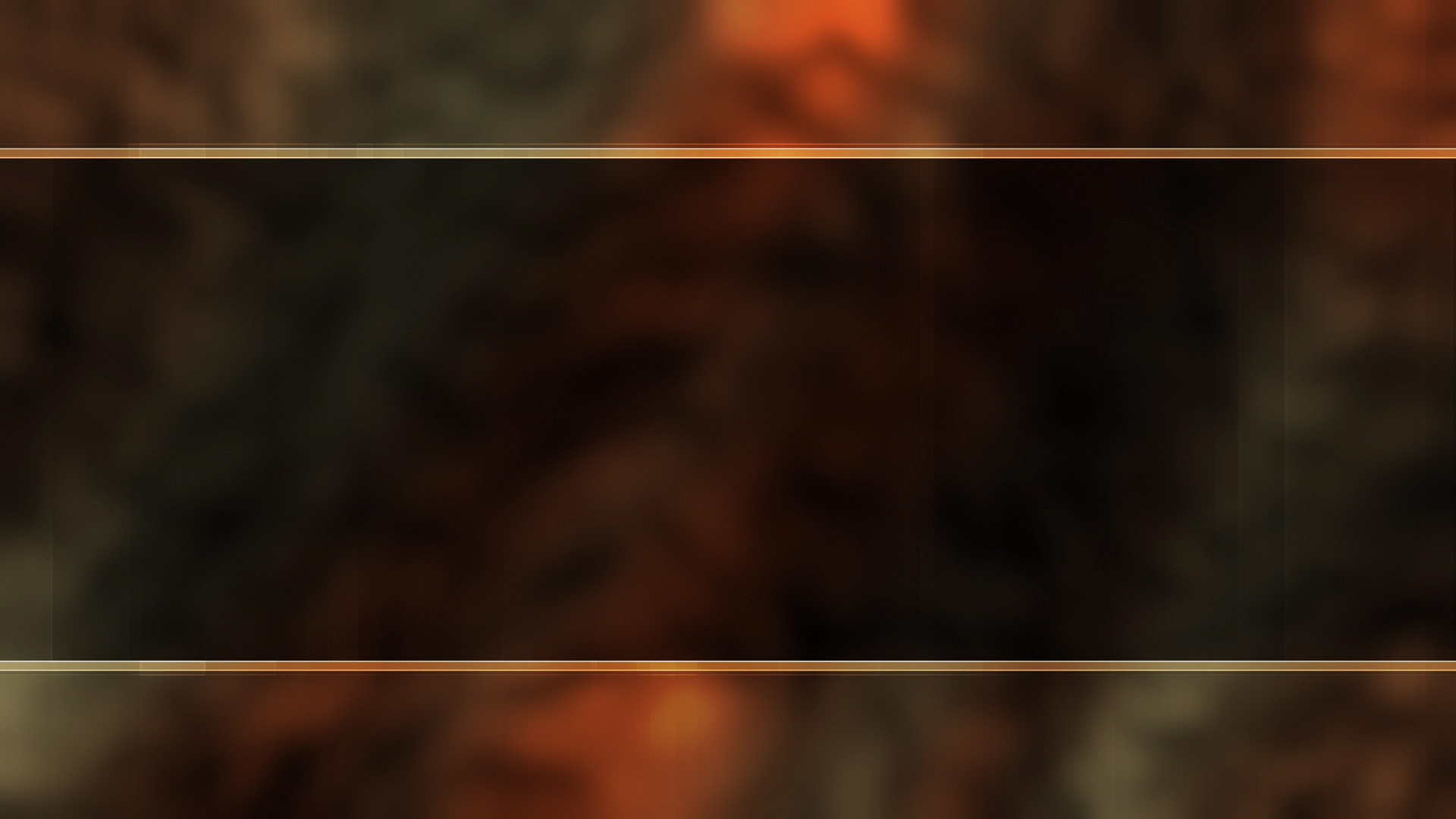 To Fulfill All Righteousness
Matthew 3:13-15

Matthew 5:17-18

Hebrews 4:15 
“tempted in all things like we are,                        yet without sin”

Jesus Obeyed The Prophet Of God,                          In All Things
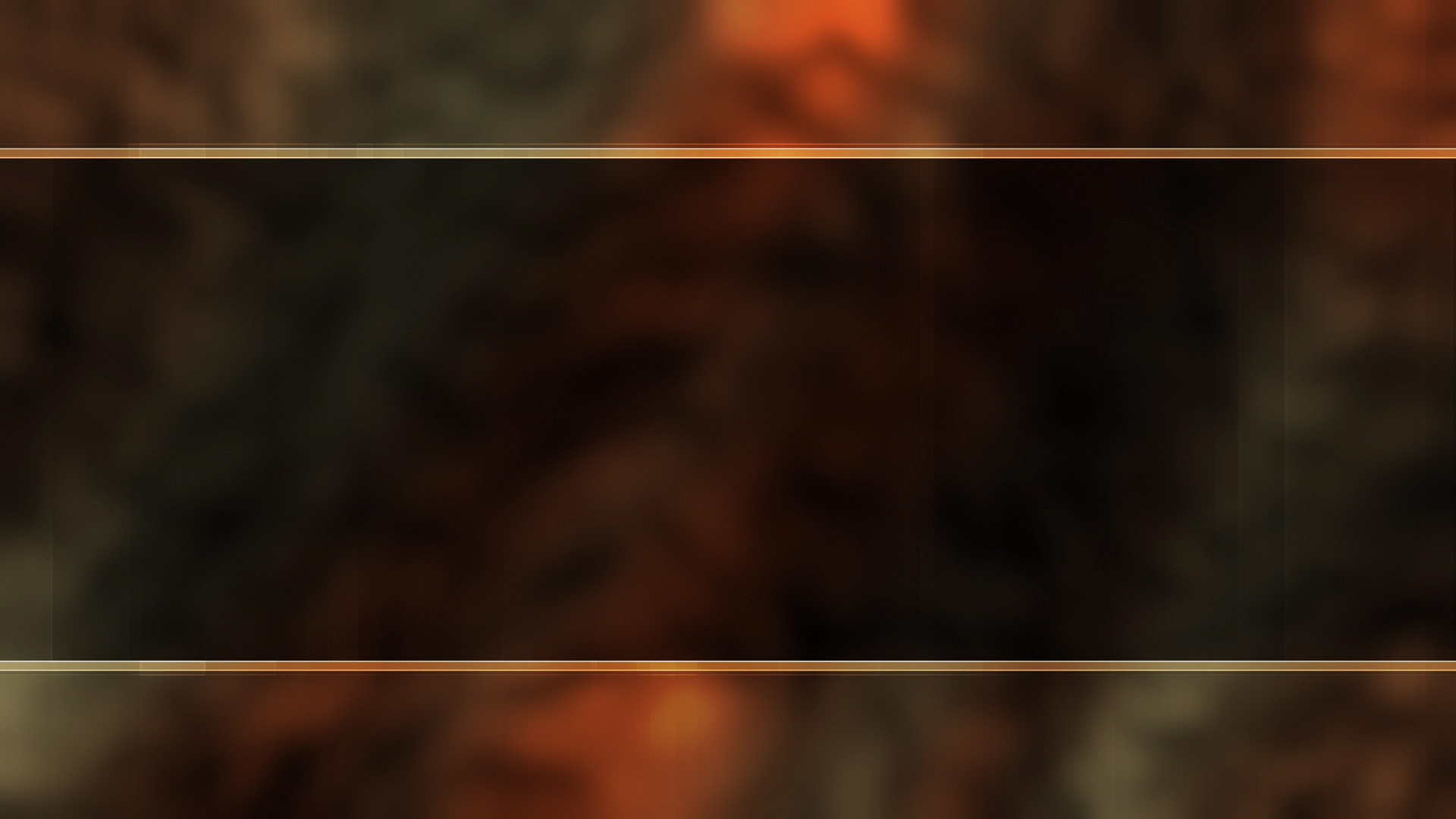 To Reconcile The World
2 Corinthians 5:18-21

Our Sin Separates Us From God (James 4:4)

God Had To Provide Means Of Reconciliation

But We Still Have To Do Something

Ephesians 2:13-18
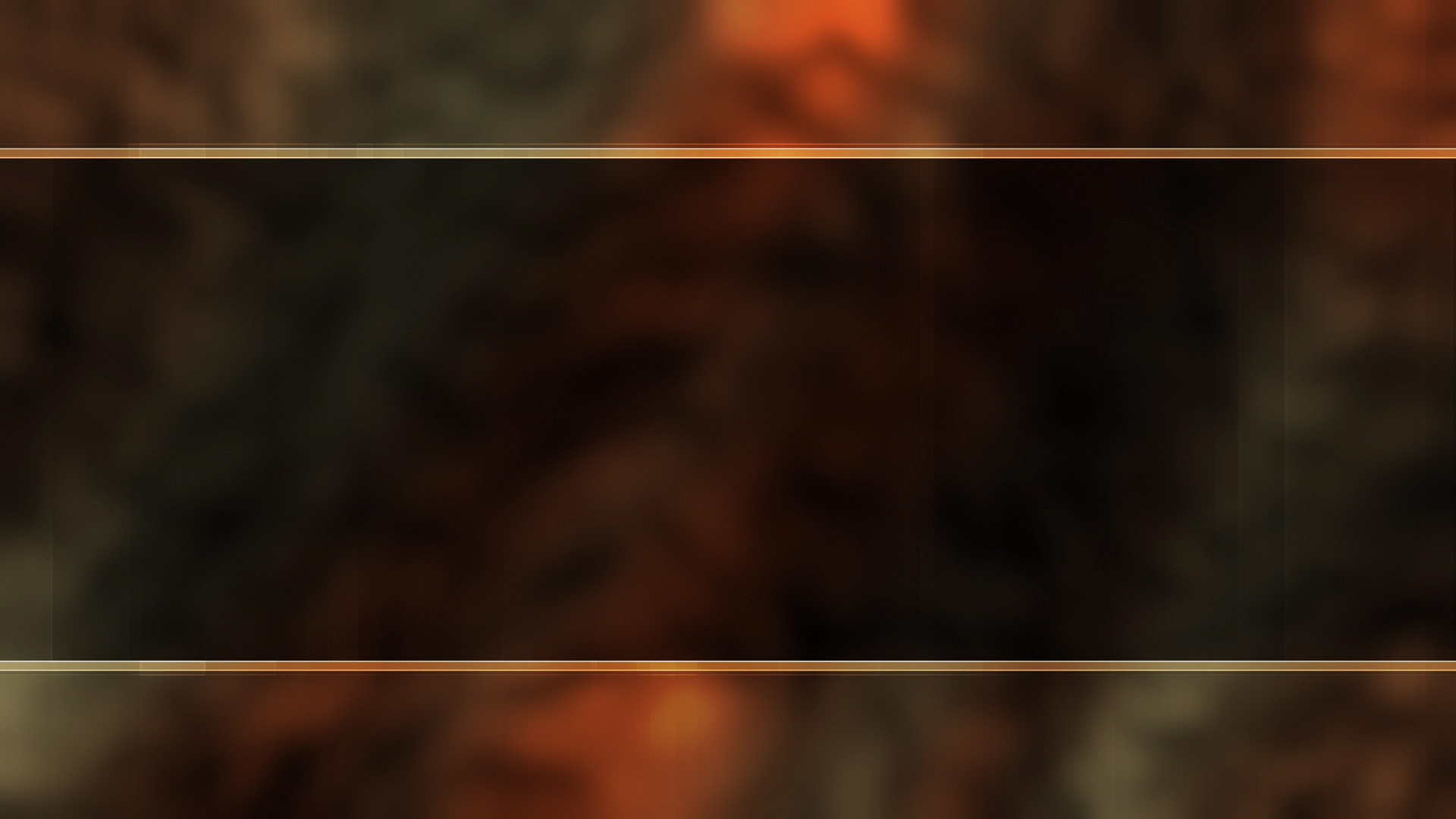 Become Our High Priest
Hebrews 7:24-28

Hebrews 8:6
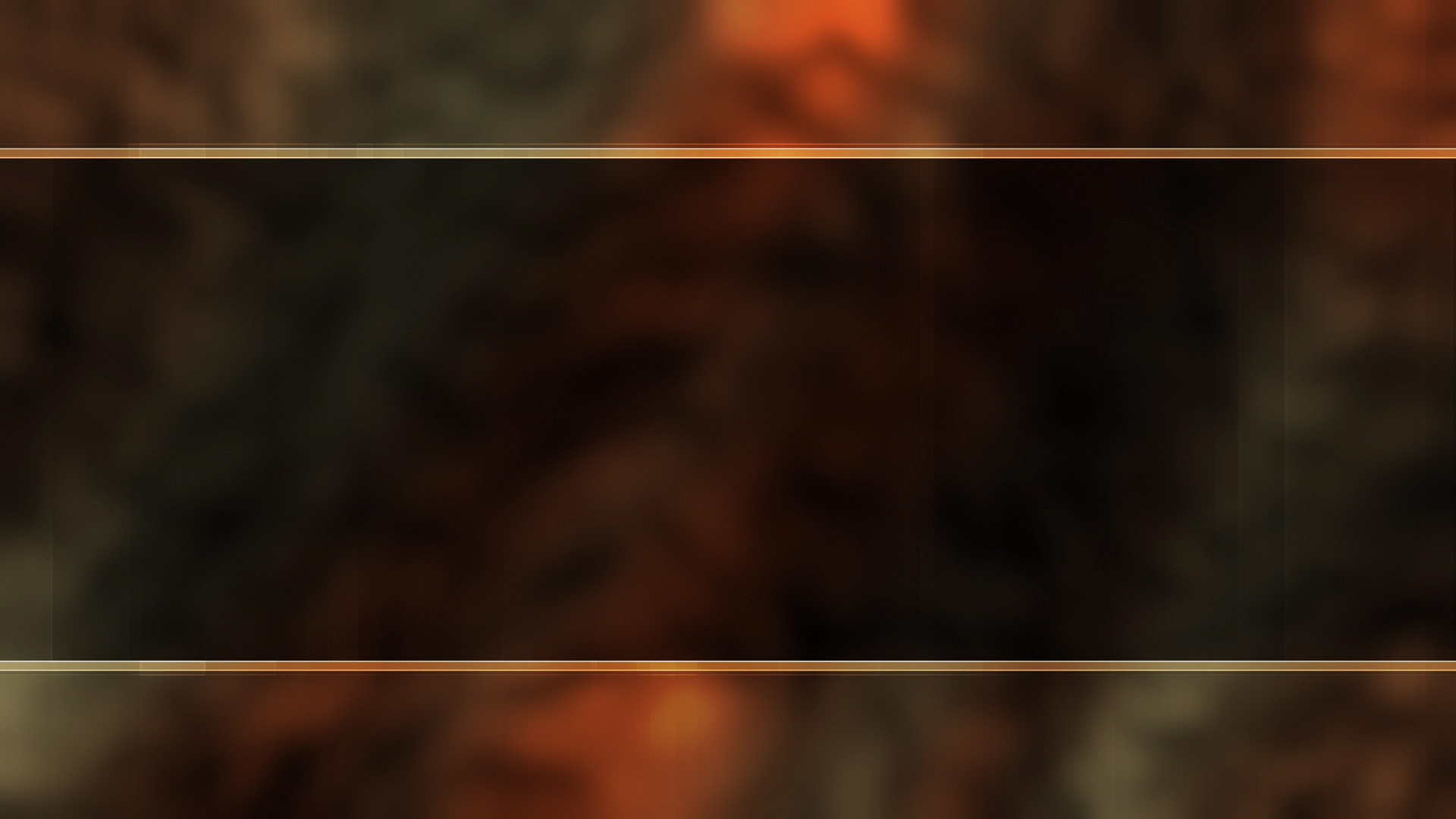 To Be Our Example
1 Peter 2:21-24
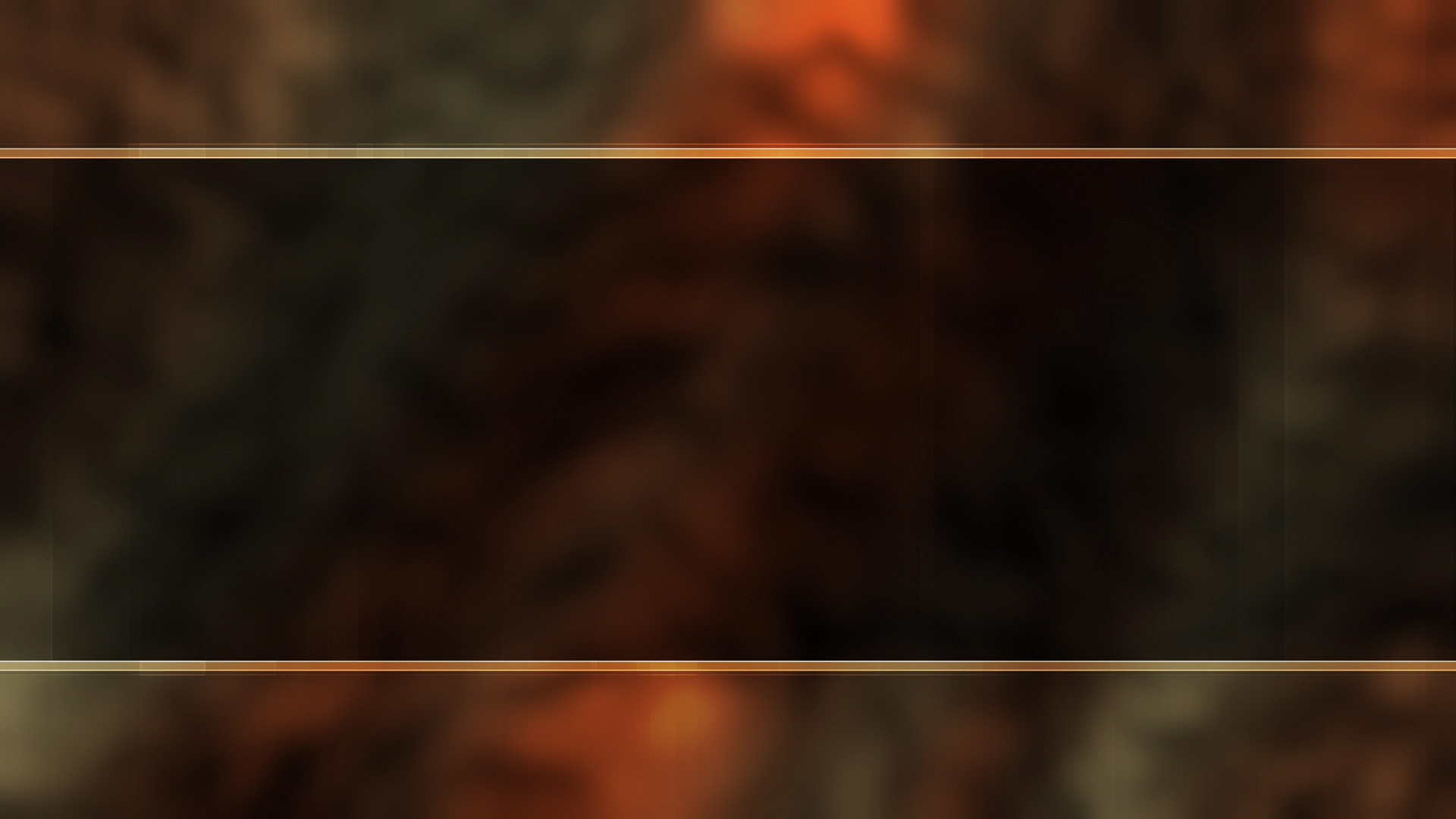 To   Die For Our  Sins
1 Peter 3:18

God is love! (1 John 4:8)
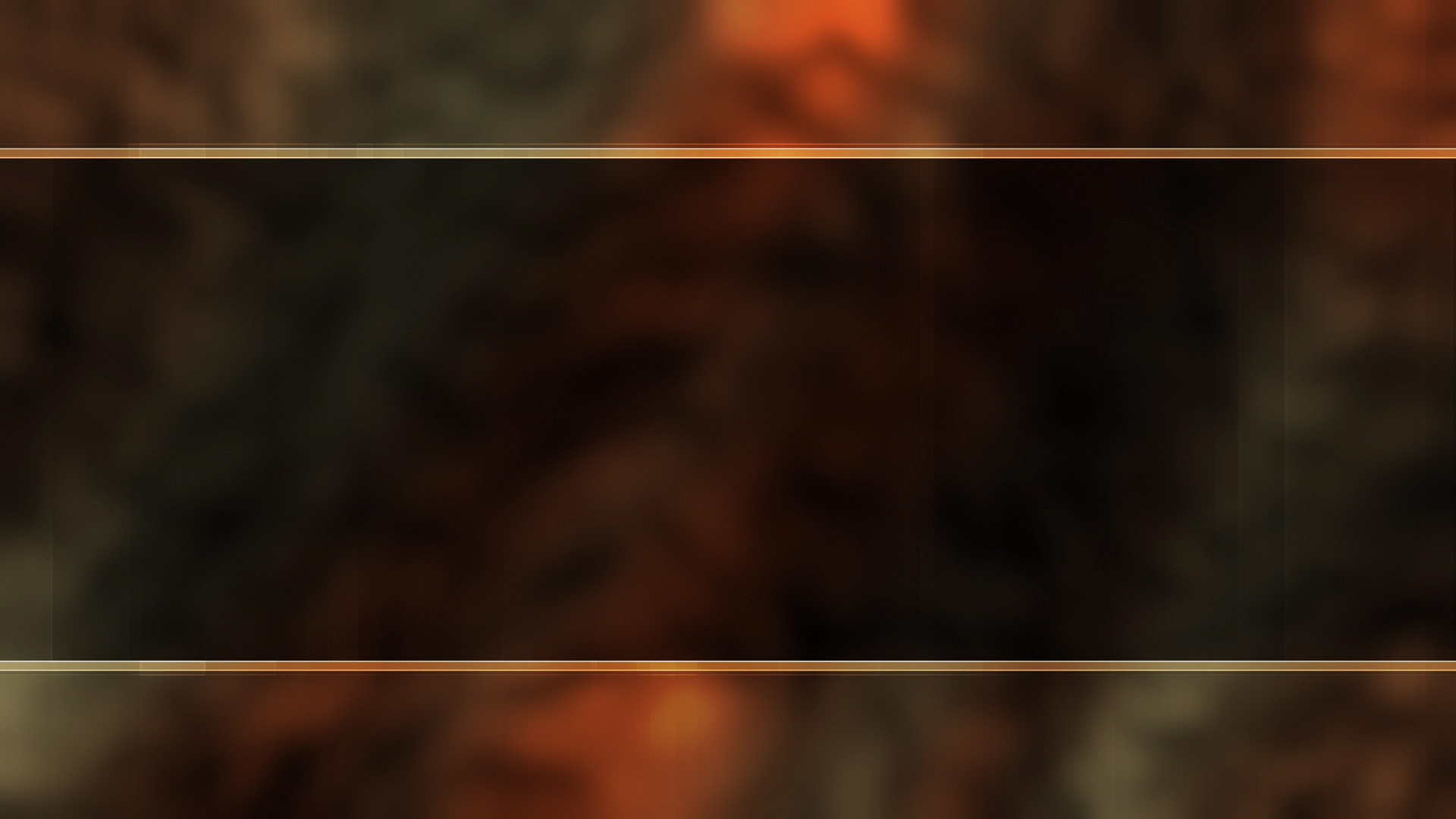 Why Did My Savior Come To Earth?
To Reveal The Father
To Do God’s Will
To Fulfill Prophecy
To Fulfill All Righteousness
To Reconcile The World To God
To Become Our High Priest
To Become Our Example
To Save Us By Dying For Our Sins
He Loved Me